Všechno
v mém životě
 souvisí
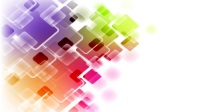 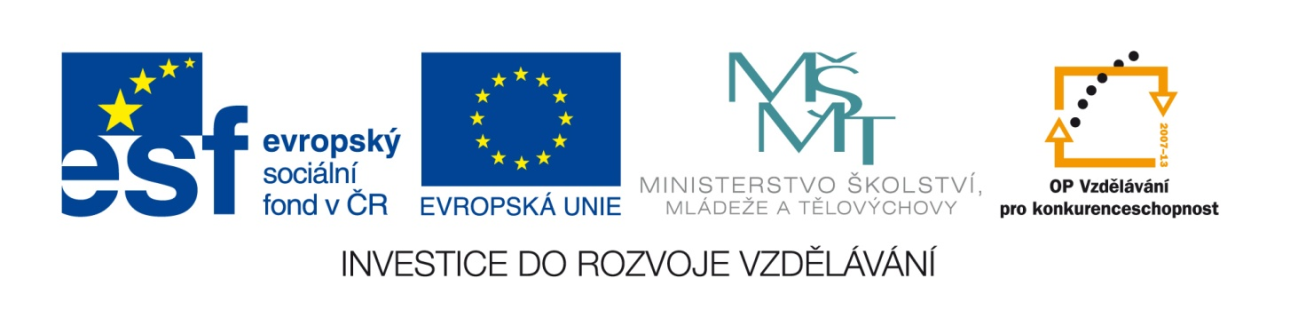 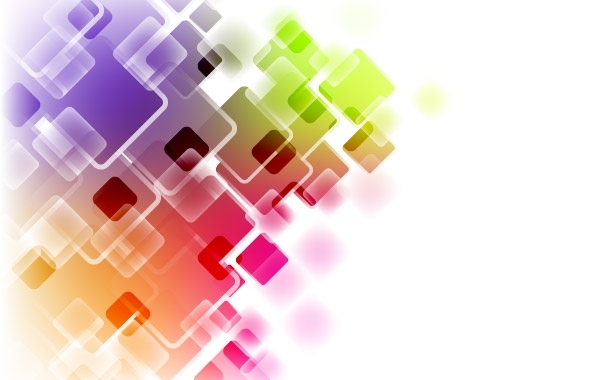 Název projektu:

Všechno v mém životě souvisí

„MINIPODNIKY“

Registrační  číslo: 
CZ.1.07/1.1.00/54.0041
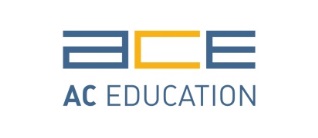 AC Education s.r.o. | Poděbradská 206/57, 198 00 Praha 9 – Hloubětín |   info@aceducation.cz  |  IČ: 27971601  | DIČ: CZ27971601
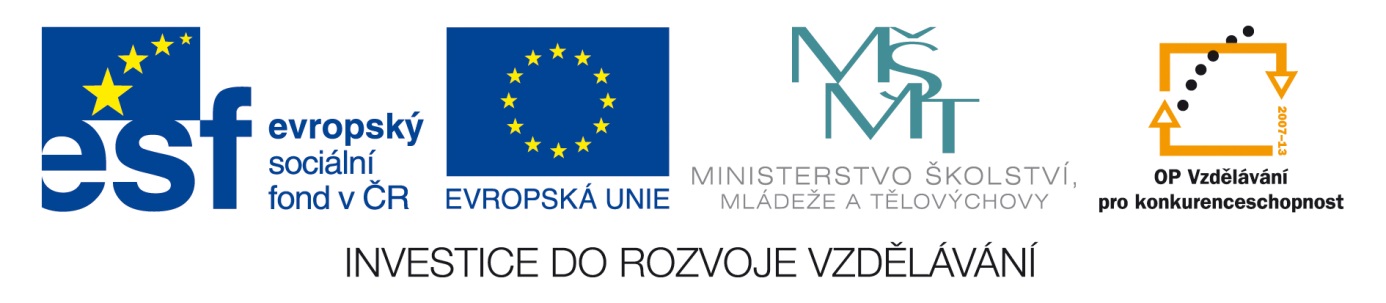 „Všechno v mém životě souvisí“, zkráceně MINIPODNIKY,č. CZ.1.07/1.1.00/54.0041.
Základní škola Mohelnice Mlýnská 1
Minipodniky
Fotografické studio
Keramická dílna
Fotografické studio
Hlavním cílem projektu je efektivně a optimálně zasvětit žáky do problematiky fotografování tak, aby měli zejména v rámci využití počítačové grafiky možnost získat v této oblasti praktické zkušenosti, které poté mohou využít v dalším životě. 

Cílem je využít improvizované fotografické studio, kde by se žáci prakticky seznámili s pravidly pořizování fotografií v různých situacích a podmínkách. 

Práce žáků a výstupy v rámci tohoto projektu budou prezentovány na školních webových stránkách.
Fotografické studio
Vybavení
 Digitální zrcadlovka + objektiv
 Blesk
 Studiové blesky
 Plátno
 Stativ
 Stabilizátor
 Software – úprava fotografii
Fotografické studio
Záměr minipodniku

Tvorba letáků, propagačních materiálů pro organizace a firmy -nabídka/poptávka
Tvorba kalendářů pro veřejnost
Spolupráce s místním tiskem, školním časopisem, práce na školních webových stránkách
Spolupráce se sportovními kluby
Práce žáků – úprava fotky + text
Úprava barvy fotografií
Auta kolem nás – úprava fotek
Auta kolem nás – úprava fotek
Auta kolem nás – úprava fotek
Rekonstrukce školního hřiště, prezentace na školním webu
Rekonstrukce školního hřiště, prezentace na školním webu
Fotografování ml. žáků FBC Mohelnice
Fotografování ml. žáků FBC Mohelnice
Kalendář
Keramická dílna
Keramická dílna vznikla na naší škole poměrně nedávno. Postupně se snažíme dílnu vybavovat, získáváme nové zkušenosti, učíme se práci s novými technikami a materiálem. 

Do minipodniku Keramická dílna jsou zapojeni žáci věkové kategorie od 6. do 9. tříd. Vedoucí učitel minipodniku se společně s dětmi snaží nacházet nové nápady na keramickou tvorbu a její využití.

Žáci vytvořili sadu dárků bývalým zaměstnancům školy, dále vznikly výrobky s vánoční tématikou, které se žáci pokusili ocenit a nabídli k prodeji na školním Dni otevřených dveří.
Keramická dílna
Záměr minipodniku
Tvorba drobných dárkových předmětů
Prezentace a prodej na veřejnosti
Výroba vánočních ozdob – prodej na Dni otevřených dveří
Výroba zvonků, andělů
Výroba šachových figurek
Keramická dílna
Vybavení
 Keramická smaltovací pec
 Hlína
 Malířské kroužky
Naše školní keramická pec
Výrobky žáků
Práce ve školní keramické dílně
Závěr
Vypracovali:
Mgr. Pavel Grünwald
Mgr. Renáta Formánková